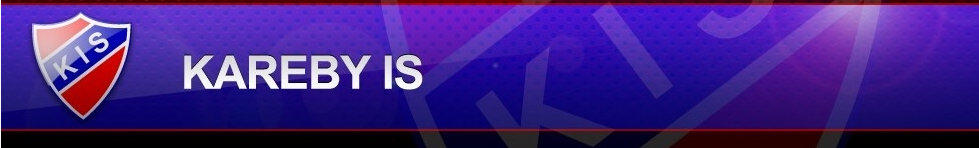 Föräldramöte Kareby IS P12 Bandy
20180927

Jag lägger anteckningarna från mötet i sliderna med kursiv stil och markerat med gult/ Erik
[Speaker Notes: Bakgrunden till att vi valt att tacka ja. Vårt värdegrundsarbete påbörjat men behöver utvecklas och omvandlas till medveten praktik.]
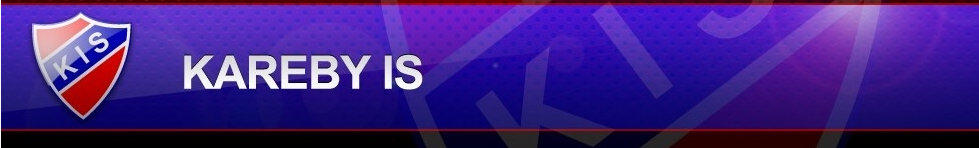 Agenda
Närvaro
Kareby IS 
Aktiviteter med laget
Träningsläger
Administration/kommunikation
Träningar / Matcher
Roller i laget
Ekonomi
Övrigt
[Speaker Notes: Bakgrunden till att vi valt att tacka ja. Vårt värdegrundsarbete påbörjat men behöver utvecklas och omvandlas till medveten praktik.]
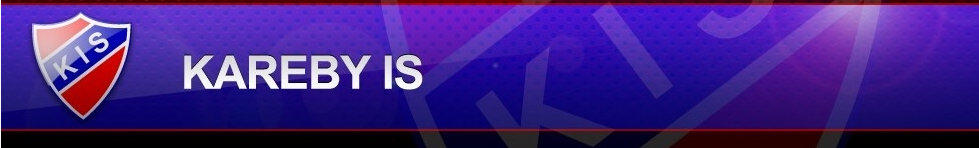 Närvaro:
Förälder			Barn
Erik Andersson		Axel
Anders Hansson		Jonathan
Jessika Hansson		Jonatan
Niklas Claesson		Hugo
Patrik Andreasson		Filip
Malin Jardebrand		Elvin
Mikael Jardebrand		  ”
Linda Svensson		Oskar
[Speaker Notes: Bakgrunden till att vi valt att tacka ja. Vårt värdegrundsarbete påbörjat men behöver utvecklas och omvandlas till medveten praktik.]
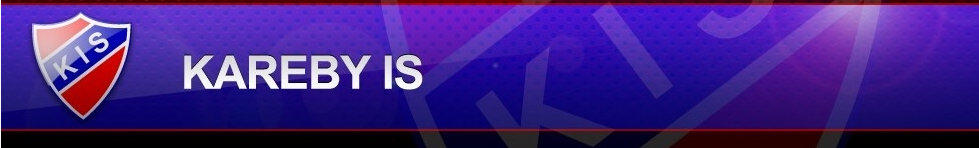 Kareby IS skall finnas till för alla barn och vuxna, såväl motionär som elit, som vill aktivera sig året runt i en trygg miljö och få möjlighet att utvecklas.

Värdegrund:
Glädje
Utveckling
Gemenskap

Vision:
Kareby IS – Största och bredaste föreningen i kommunen, med verksamhet året runt!

SLOGAN: ”Det självklara valet – året runt”
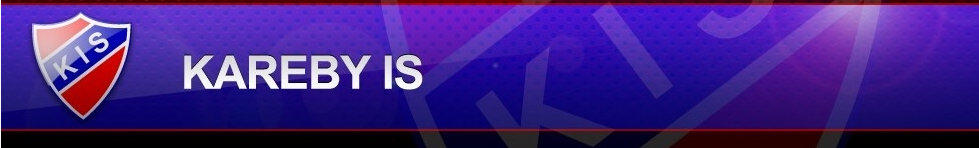 Aktiviteter med laget 2018
Barmarksträning en gång/vecka från 6/9
Kan byta mot annan aktivitet ex kanotpolo och bad på oasen
Ale Arena när det blir allmänhetens åkning
Almänhetens åkning börjar v 42 i Ale Arena. Vi återkommer med kallelser och uppdaterar kalendern
Isträning två ggr/vecka i vinter, måndag och torsdag
Ligger i kalendern
Frölunda Indians
Alla spelare anmälda - Jättekul
Träningsläger, övernattning
Träningsläger 27-28 oktober i samband med WWC. Vi försöker bjuda in Surte BK även om intresset från dem är svalt än så länge.
[Speaker Notes: Bakgrunden till att vi valt att tacka ja. Vårt värdegrundsarbete påbörjat men behöver utvecklas och omvandlas till medveten praktik.]
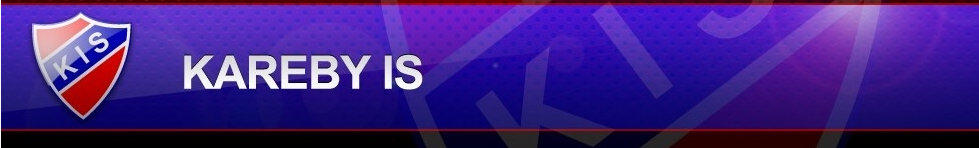 Aktiviteter med laget 2018
Seriespel – vet mer efter mötet den 3/10
Matcherna kommer att inledas med ett poolspel (7-manna) om vi får istid i Ale. Därefter kommer vi att delta i seriespel. Serien är för 11-manna men eftersom vi bara är 11 st i truppen kommer detta inte att gå. Vi kommer att försöka låna ihop spelare från de yngre och tjejerna. Alternativt spelar vi 9-manna eller 7-manna, beroende på hur många spelare vi kan ställa upp med
KIS-kvällen
Återkommer så fort vi får mer information
Avslutning
Oerhört viktigt med en ordentlig avslutning då det troligtvis är sista året vi är ett lag. Nästa år är det 11-manna som gäller och vi måste hitta lösningar på det.
[Speaker Notes: Bakgrunden till att vi valt att tacka ja. Vårt värdegrundsarbete påbörjat men behöver utvecklas och omvandlas till medveten praktik.]
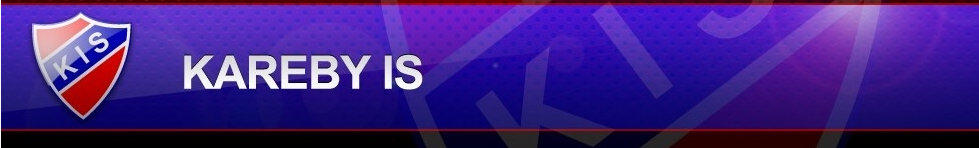 Träningsläger 27-28/10, kringledammen
Träning / lek / bygga lag
Mat – middag, kvällsmat, frukost
Womens World Cup
Transporter
Sova över
Eventuellt bjuda in ngt annat lag/förening och träna/leka och grilla med dem
Samma procedur som förra året, vi återkommer med information
[Speaker Notes: Bakgrunden till att vi valt att tacka ja. Vårt värdegrundsarbete påbörjat men behöver utvecklas och omvandlas till medveten praktik.]
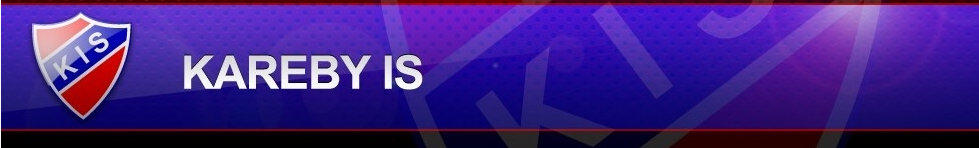 Administration/kommunikation
Laget.se
Synka kalender
Utskick
Kallelser
	Vi tänkte bara kommunicera genom laget.se. Behöver vi fler 	möten tar vi upp det under säsongen
[Speaker Notes: Bakgrunden till att vi valt att tacka ja. Vårt värdegrundsarbete påbörjat men behöver utvecklas och omvandlas till medveten praktik.]
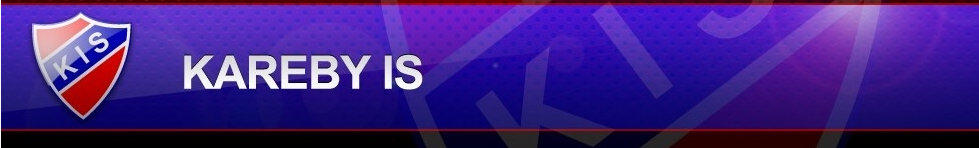 Träningar
Barmark 
	Torsdagar 18.00 – 19.30 tills isen ligger på SN

Isträning
	Måndagar	16.30 – 17.45 
	Torsdagar	18.15 – 19.30

Alla duschar efter träning och match – alltid!

	Vi tar alla strötider med is vi kan få tag på. Det kan bli kort varsel 	men isen är viktig
[Speaker Notes: Bakgrunden till att vi valt att tacka ja. Vårt värdegrundsarbete påbörjat men behöver utvecklas och omvandlas till medveten praktik.]
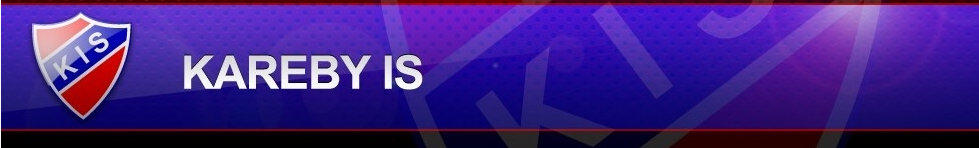 Roller i laget
Tränare
Erik Andersson
Anders Hansson
Niklas Claesson – ny tränare 
Anette Andersson – när det behövs
Lagledare/administratör/Kassör
Erik Andersson
Bandysektionen
Erik Andersson / Anders Hansson
Alla är välkomna på isen. Det finns plats. Farmor, kusiner, syskon eller bara som förälder om man vill slippa frysa. Det är mycket värt att ha någon som hjälper till att plocka bollar både på och bredvid isen vid träning
[Speaker Notes: Bakgrunden till att vi valt att tacka ja. Vårt värdegrundsarbete påbörjat men behöver utvecklas och omvandlas till medveten praktik.]
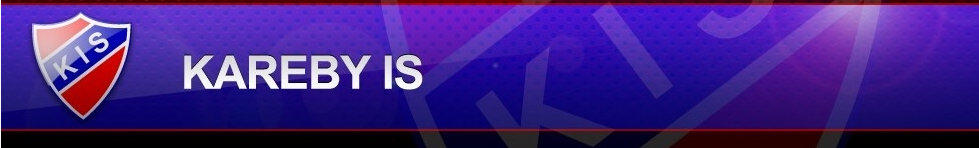 Ekonomi
Detta är vi ålagda att göra för att ekonomin i laget och föreningen ska gå runt
Newbody
Separat mail har gått ut, kontaktperson Linda Andersson – hagstorp@gmail.com
Women World Cup
Vi ska vara entre- och sargvakter under WWC den 28 oktober, samma helg som träningslägret. Vi är få i laget men vi måste bemanna detta.
Tiderna för bemanning (minst två stycken hela tiden) är söndag morgon 06.30 till 13.00
Julmarknad 
Söndagen den 16 december
Städa Strand
Återkommer så fort vi vet, typ april
[Speaker Notes: Bakgrunden till att vi valt att tacka ja. Vårt värdegrundsarbete påbörjat men behöver utvecklas och omvandlas till medveten praktik.]
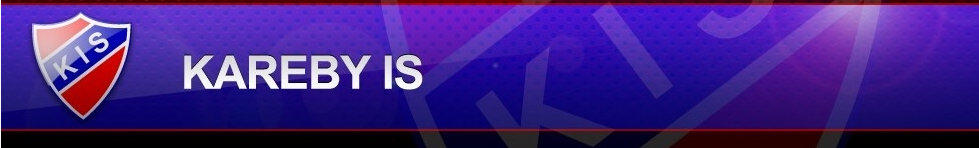 Fler spelare!!
Vi behöver fler spelare. Optimalt är om vi kan hitta hockeyspelare som har ledsnat eftersom de redan kan åka skridskor men även kompisar, släkt och vänner är välkomna
[Speaker Notes: Bakgrunden till att vi valt att tacka ja. Vårt värdegrundsarbete påbörjat men behöver utvecklas och omvandlas till medveten praktik.]
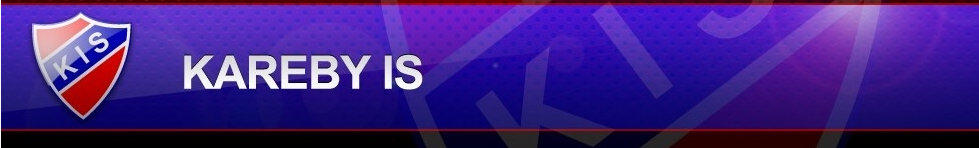 Övrigt
Höstlovsbandy
Brukar vara väldigt trevligt, skickar ut separat mail om detta. En bra tillfälle att lära känna spelare från andra föreningar
[Speaker Notes: Bakgrunden till att vi valt att tacka ja. Vårt värdegrundsarbete påbörjat men behöver utvecklas och omvandlas till medveten praktik.]